Year 6 Residential 2024PGL Caythorpe Court Lincolnshire
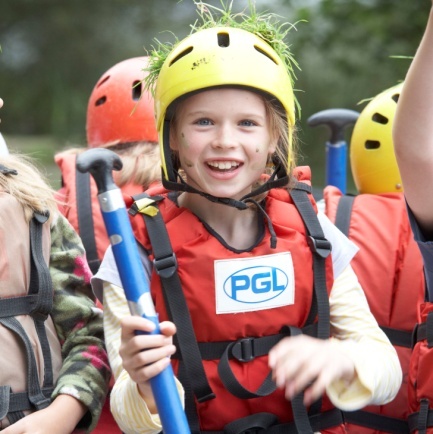 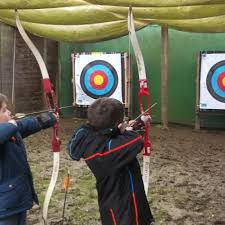 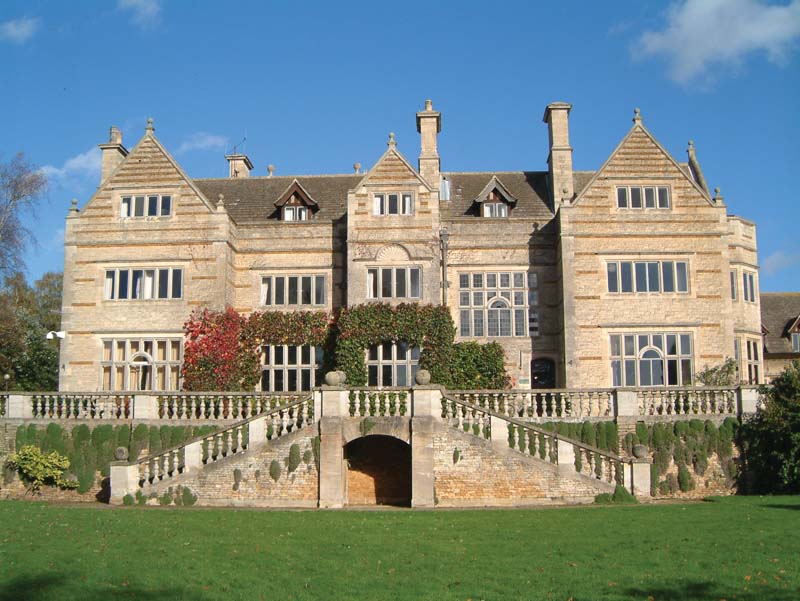 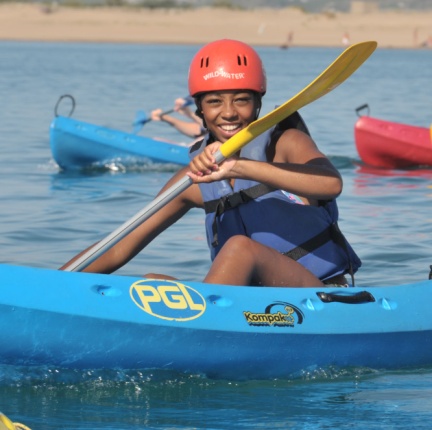 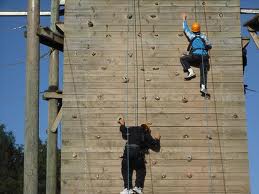 Caythorpe CourtAccommodation
Rooms are all on ground level.
Adult rooms are spaced out between the children’s rooms
Adult rooms clearly marked so children know where to find us in if they need us at any time.
Children are guaranteed to be in a room with one friend  of their choice
Children will be told 
 about rooms when we 
 arrive.
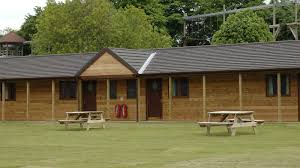 [Speaker Notes: The Fens are purpose built wooden lodges with en suite rooms sleeping 4-6. 
The Vales comprise en suite rooms sleeping 4, 6 or 8 
The Wolds comprise en suite rooms sleeping 4 - 8 
Tents are spaciously sited and sleep 4 - 6 on frame mattresses.  Toilets and showers are close by.]
3 nutritious, balanced 
   meals per day

 Vegetarian option

 Salad bar

 Special diets catered for – 
   Please advise us of this 
(if you have not done so already on the form)

Freshly cooked 

Processed food avoided
Catering& dietary needs
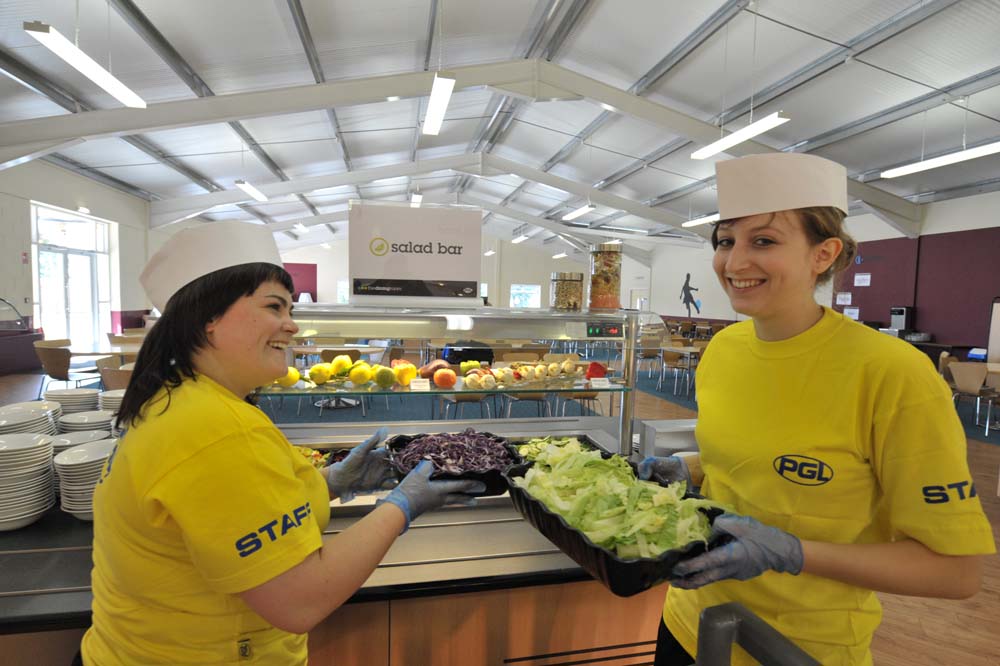 [Speaker Notes: Continual investment in healthy menus

Fresh ingredients fully traceable to audited suppliers

Freshly cooked 

Processed food avoided

Meals meet Local Authority guidelines

Caterers can deal with most dietary requirements but please ensure the party leader is aware of any dietary requirements well in advance.]
The proposed itinerary for the week..
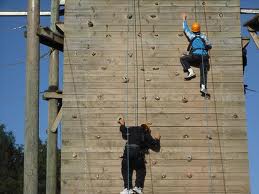 [Speaker Notes: Continual investment in healthy menus

Fresh ingredients fully traceable to audited suppliers

Freshly cooked 

Processed food avoided

Meals meet Local Authority guidelines

Caterers can deal with most dietary requirements but please ensure the party leader is aware of any dietary requirements well in advance.]
Kit List
Kit list was sent out – there are more if you need them

Maximum £10 spending money

No aerosols please

No electronic games, 
 hair straighteners, 
 mobile phones

 No need to send food!

Plenty of clothes for ALL 
weathers!!
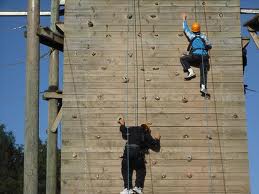 [Speaker Notes: Continual investment in healthy menus

Fresh ingredients fully traceable to audited suppliers

Freshly cooked 

Processed food avoided

Meals meet Local Authority guidelines

Caterers can deal with most dietary requirements but please ensure the party leader is aware of any dietary requirements well in advance.]
Staff will have a bottle of Calpol – if your child
needs it, they will call you for permission first.

   Hayfever medications, inhalers, epi-pens or any   other medication needs to be clearly labelled, with usage directions and given to  Mrs Kendall.

 Please make sure a medication form is completed for any medication that your child will need.

 You can drop any medication for the trip into school the Friday before or on the Monday before we leave.
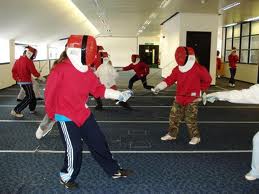 Medication
[Speaker Notes: Continual investment in healthy menus

Fresh ingredients fully traceable to audited suppliers

Freshly cooked 

Processed food avoided

Meals meet Local Authority guidelines

Caterers can deal with most dietary requirements but please ensure the party leader is aware of any dietary requirements well in advance.]
Children will arrive to school at 8.45am with their suitcases.
Please make your way to the hall where the suitcases will be stored and any medication can be given to Mrs Kendall.

The coach will leave at 1pm You are welcome to come and wave us off.
Monday 17th June Lets go!
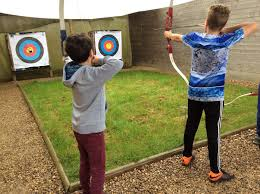 [Speaker Notes: Continual investment in healthy menus

Fresh ingredients fully traceable to audited suppliers

Freshly cooked 

Processed food avoided

Meals meet Local Authority guidelines

Caterers can deal with most dietary requirements but please ensure the party leader is aware of any dietary requirements well in advance.]
We are staying at the centre for lunch.

Due back into school at around 3.30pm.

Updates throughout the week via X (Twitter)
Friday 21st JuneTime to come home!
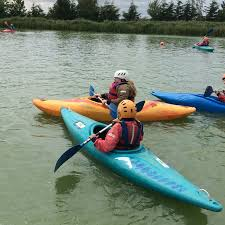 [Speaker Notes: Continual investment in healthy menus

Fresh ingredients fully traceable to audited suppliers

Freshly cooked 

Processed food avoided

Meals meet Local Authority guidelines

Caterers can deal with most dietary requirements but please ensure the party leader is aware of any dietary requirements well in advance.]
X (formally Twitter)
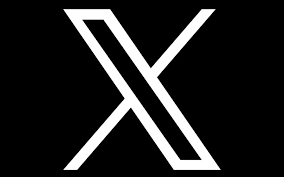 We will send pictures and keep you posted about the activities and how the children are doing on X….
If you need to contact anyone in an emergency, you can ring the school during school hours and we will ensure someone gets back to you. 
Out of hours, Caythorpe Court’s direct number is: 01400 273733